МБОУ «Школа-интернат № 4 г. Челябинска» Муниципальный инновационный проект
Оказание ранней помощи семьям, воспитывающим детей с РАС или формирующимся синдромом раннего детского аутизма«РАСтём вместе»
Потапчук Светлана Валентиновна, 
директор, 
МБОУ «Школа-интернат №4 г. Челябинска», 
Почетный работник общего образования РФ
Лындо Елена Геннадьевна,
заместитель директора по дошкольному образованию
руководитель проекта
Муниципальный инновационный проект «Оказание ранней помощи семьям, воспитывающим детей с РАС или формирующимся синдромом раннего детского аутизма «РАСтем вместе»
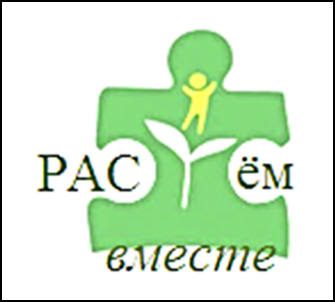 Проект направлен на создание условий для оказания консультативной, методической и психолого-педагогической помощи семьям, воспитывающим детей с РАС или формирующимся синдромом раннего детского аутизма
Целевая аудитория проекта: 
дети и родители,  воспитывающие детей с РАС или формирующимся синдромом раннего детского аутизма;
педагоги, осуществляющие образовательную деятельность детей с РАС или формирующимся синдромом.
Основные показатели проекта
Количество детей с РАС или формирующимся синдромом раннего детского аутизма,  которым реализована индивидуальная программа ранней помощи- 5
Количество родителей/, получивших консультативную, методическую и психолого-педагогическую помощь чел/семей – 5
-
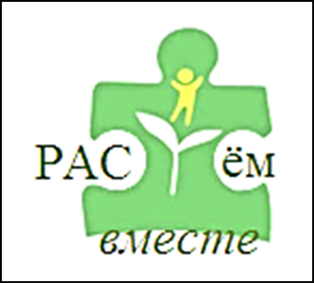 Показатель 1. Количество детей с РАС которым реализована индивидуальная программа ранней помощиРезультативность коррекционной работы с воспитанниками
Получена положительная динамика в усвоении образовательной программы и преодолении дефицитов, свойственных детям с РАС при адаптации к условиям пребывания в ДО ( в баллах)
социально-ориентированные мероприятия
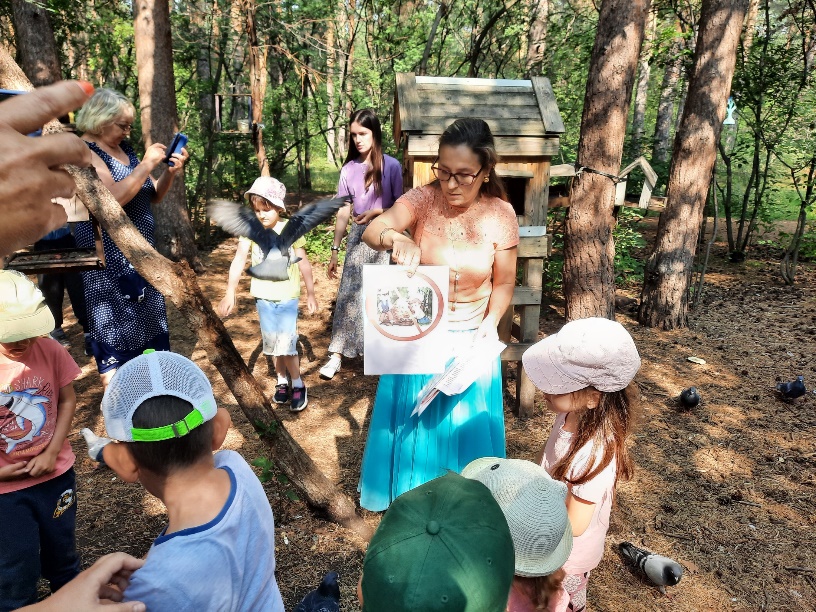 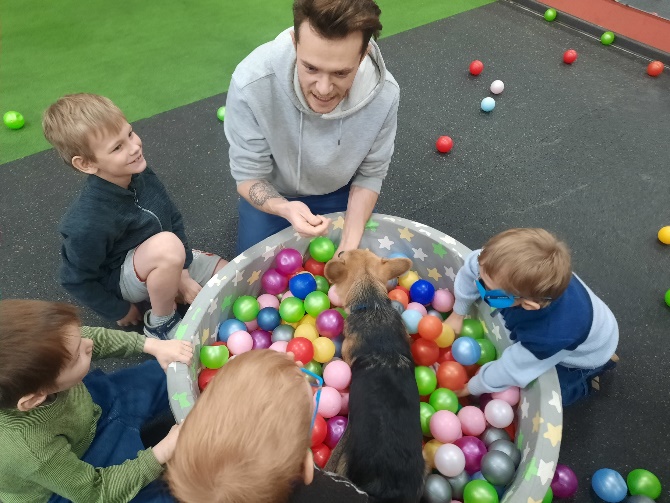 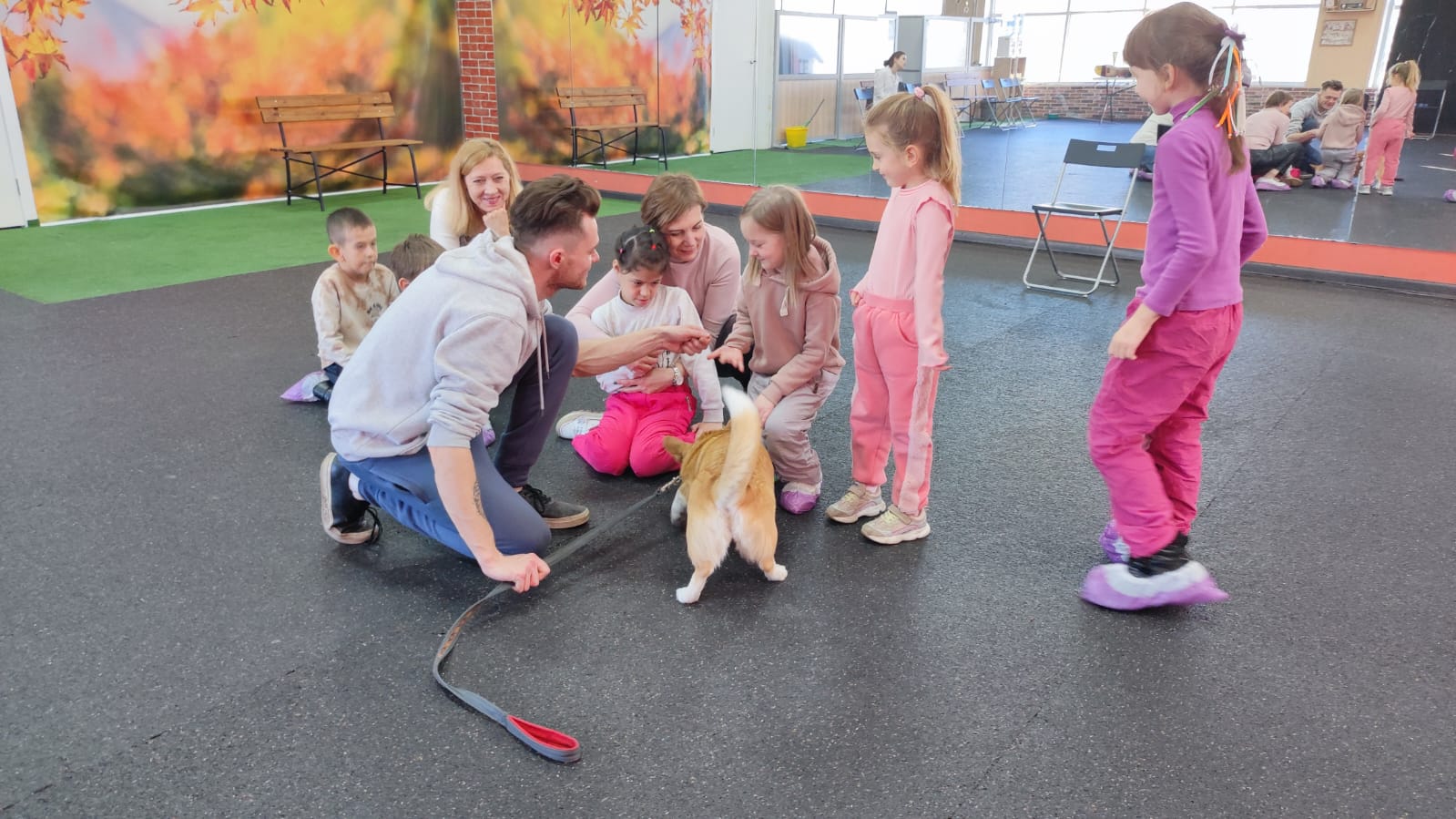 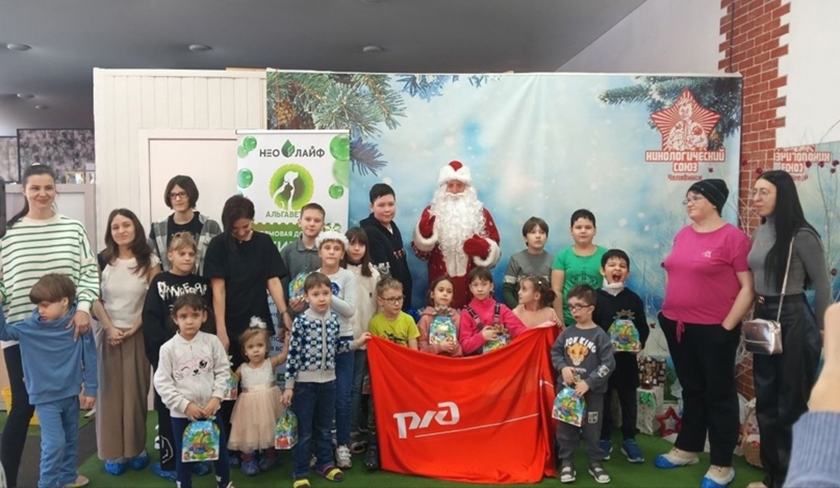 повышение компетентности педагогов
СПб институт раннего вмешательства «Научно доказанные методы работы с детьми с ОВЗ и семьями» 

КПК «Психолого-педагогическое сопровождение детей с расстройствами аутистического спектра (РАС)» МБУ ДПО ЦРО

Вебинары:
 ФРЦ «Аутизм», ФИРО, 
СПб институт раннего вмешательства по теме МИП
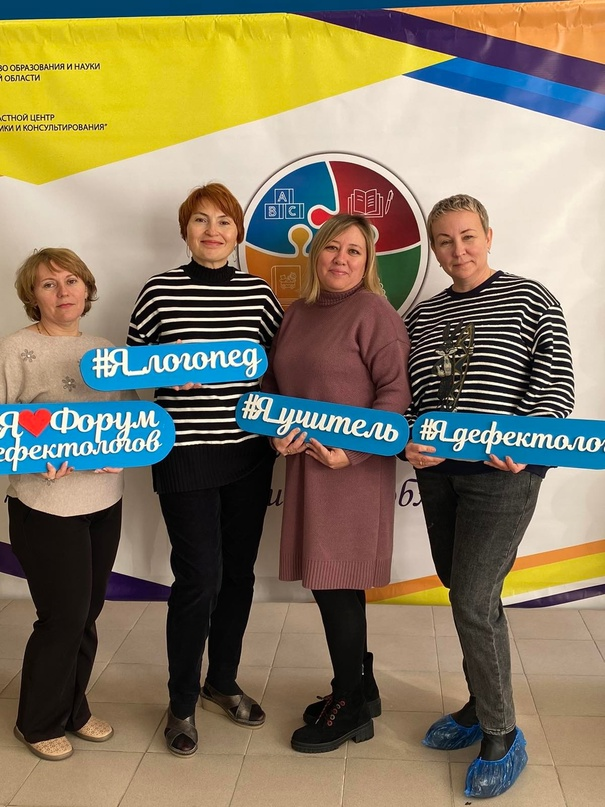 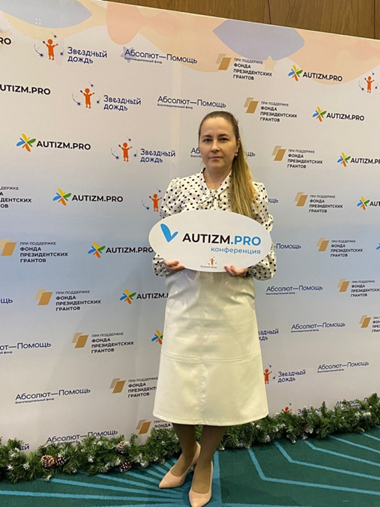 Результаты самодиагностики обученности 
по теме взаимодействия с детьми с РАС (%)
Рефлексия уверенности во взаимодействии с ребенком 
с РАС  (%)
показатель 2. количество родителей/педагогов, получивших консультативную, методическую и психолого-педагогическую помощь
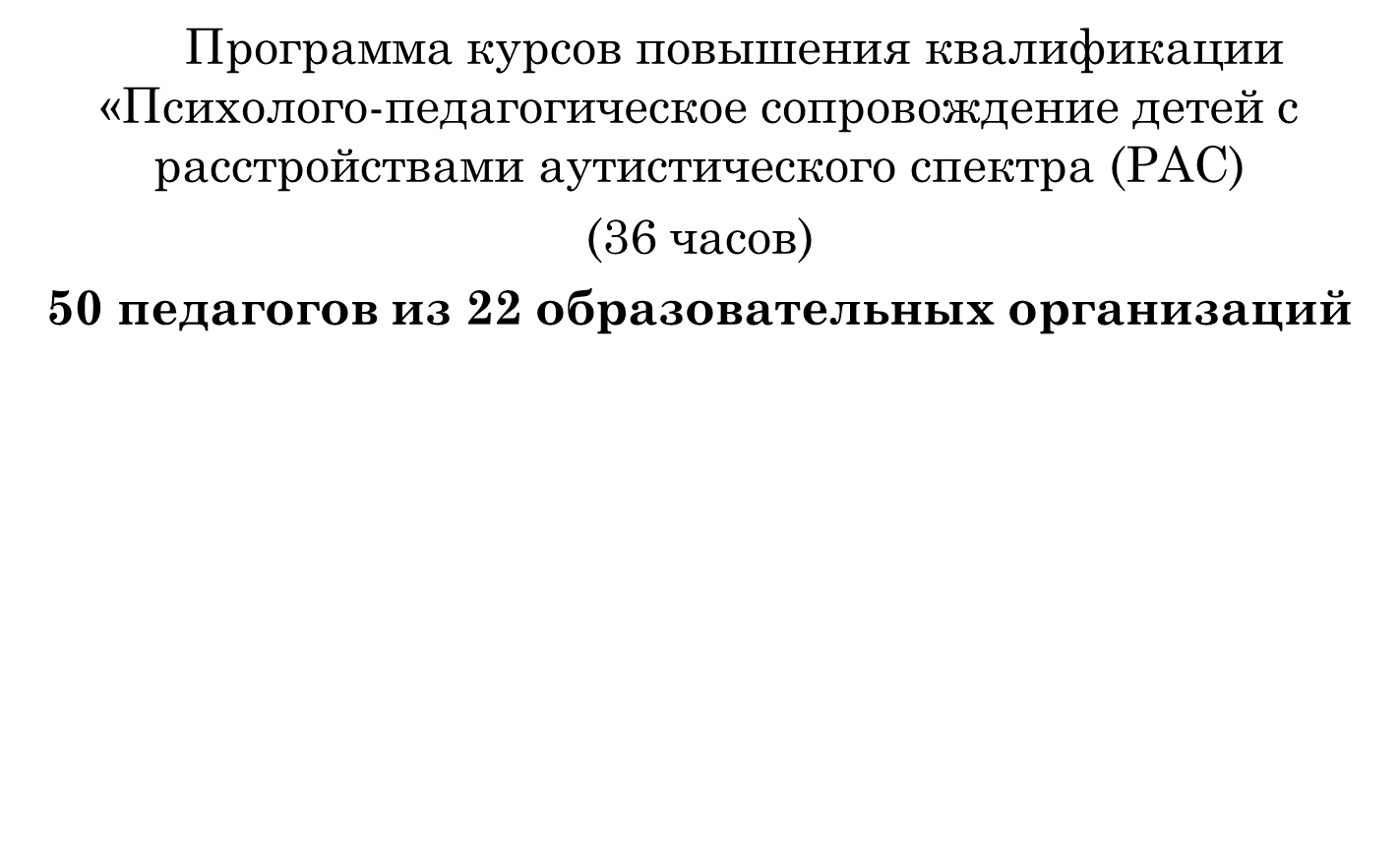 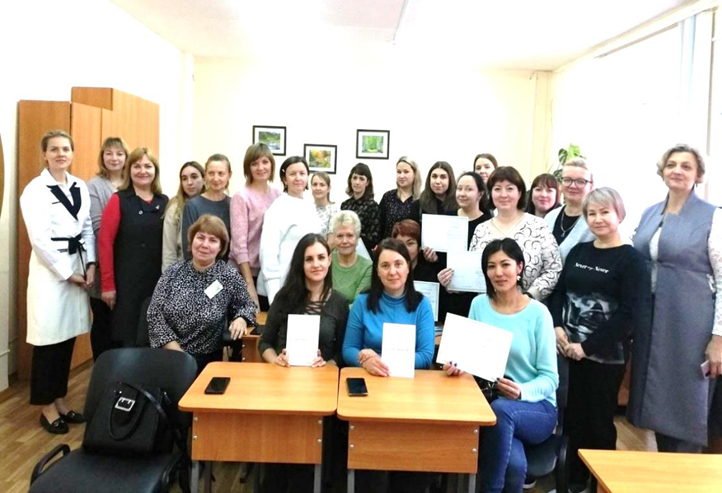 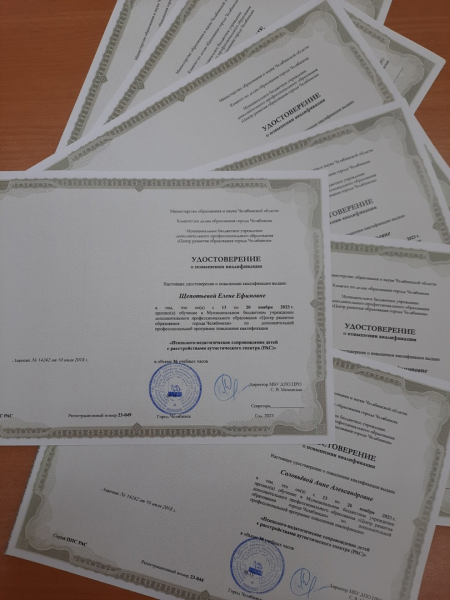 Отзывы педагогов об участии в  КПК «Психолого-педагогическое сопровождение детей с РАС»
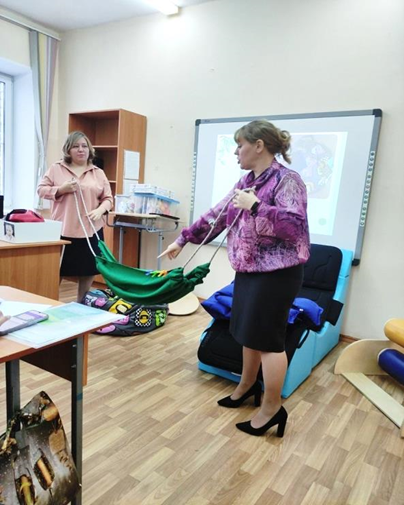 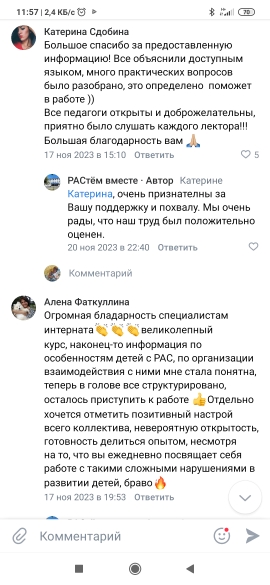 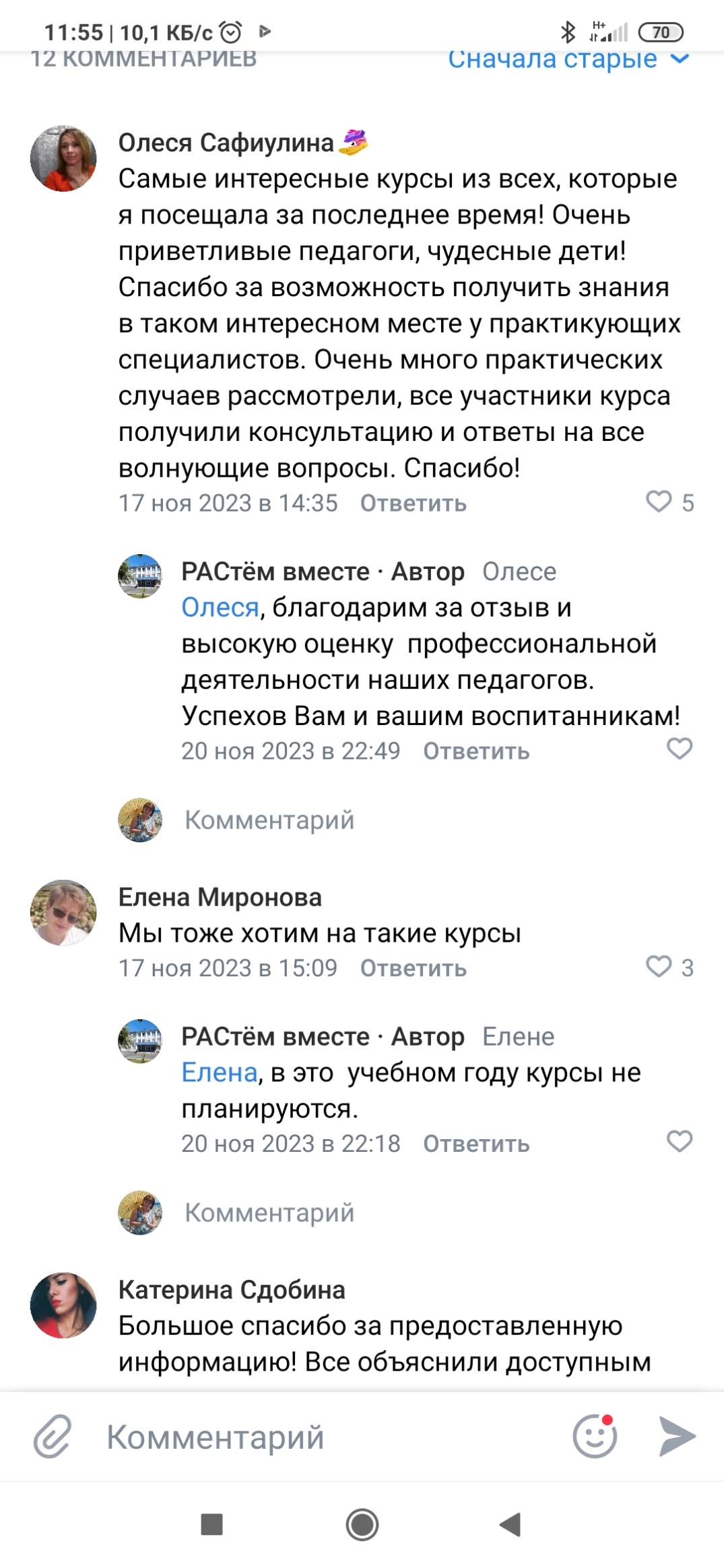 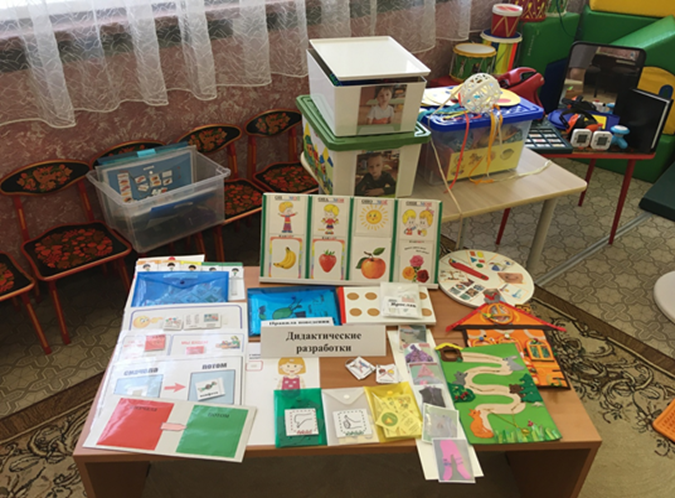 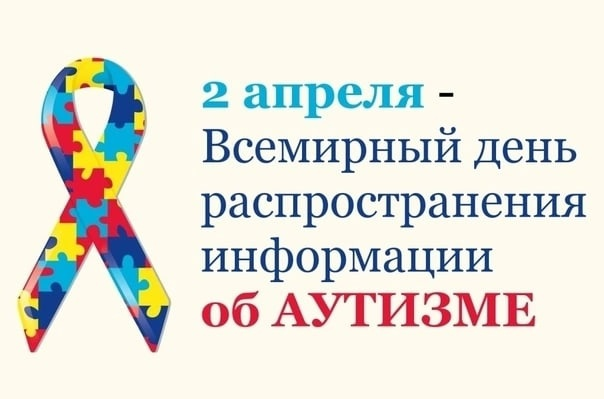 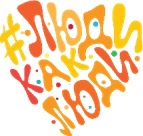 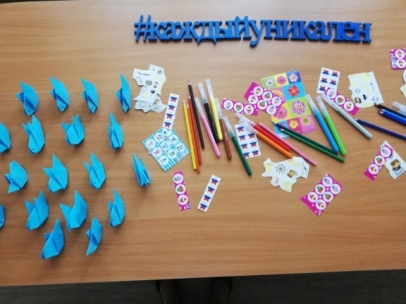 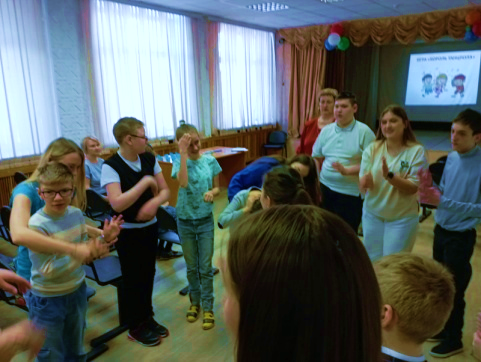 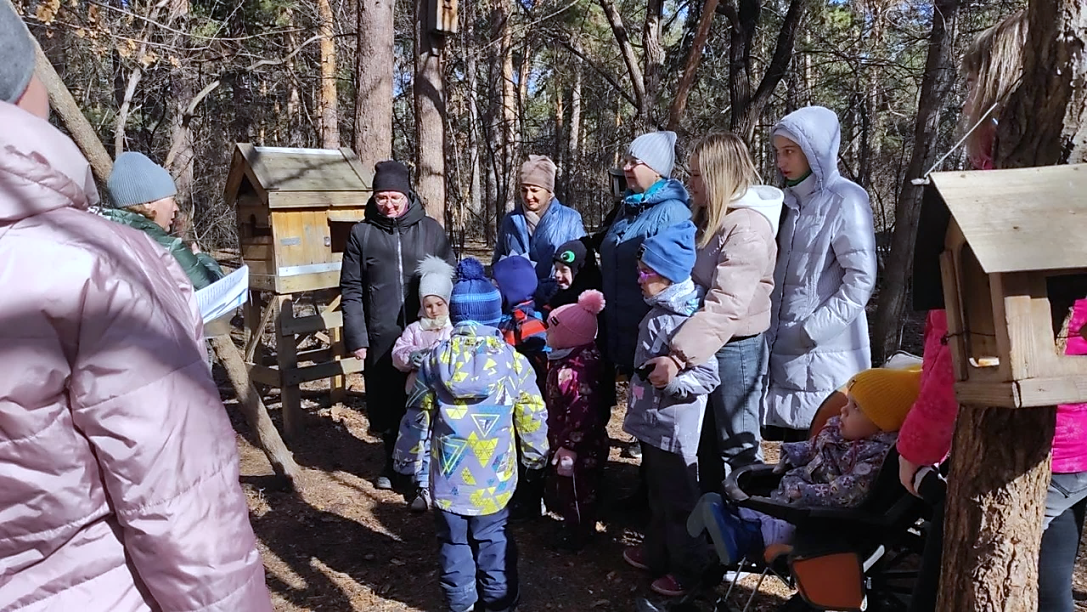 мероприятия для педагогов МОС:
Федеральный проект «Взаимообучение городов»
VII Региональный Форум учителей-дефектологов, учителей-логопедов Челябинской области 
IV Всероссийская конференция для  работников и руководителей ОО
VII Всероссийский форум «Осенние встречи»
Городской семинар-практикум учителей-дефектологов
Родительский Всеобуч
Всероссийская научно-практическая
 конференция
Методическое объединение
  учителей- дефектологов
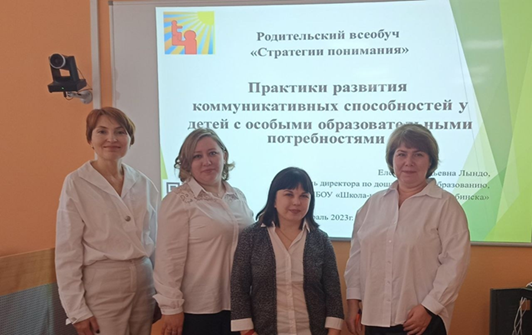 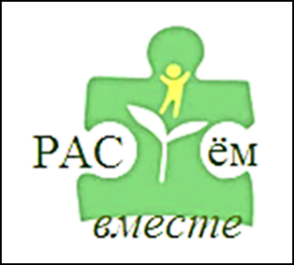 Продукты реализации проекта  2020-2024
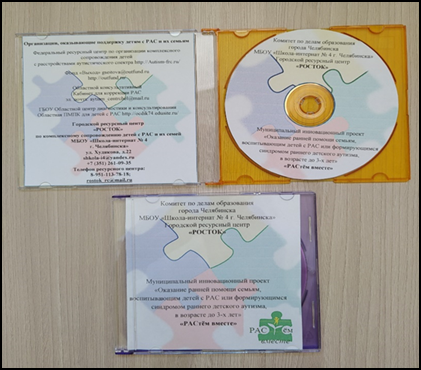 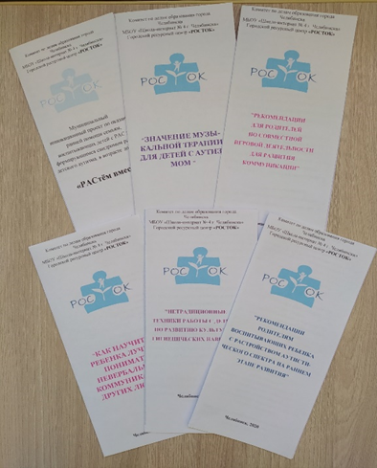 Электронный банк 
методических материалов 
по взаимодействию педагогов с детьми с РАС, соответствующий рекомендациям ФРЦ «Аутизм». 

Программа КПК 

Сборник методических рекомендаций

Группа ВК
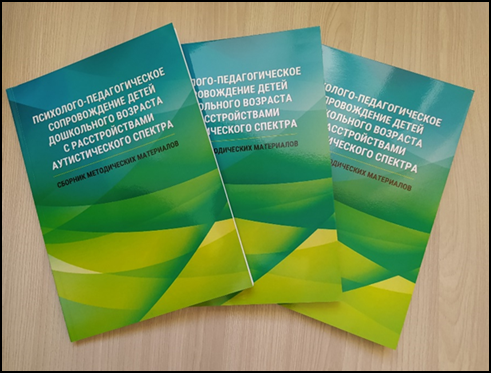 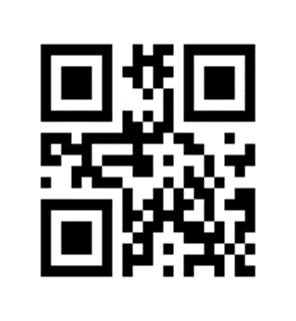 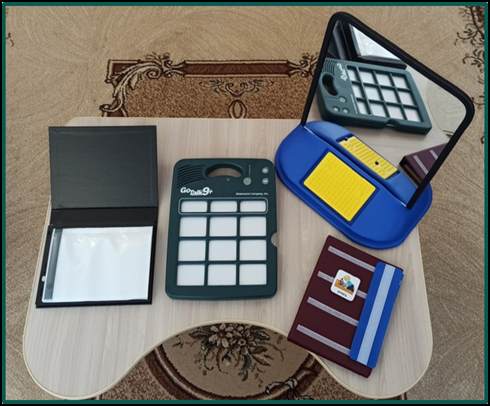 Результаты реализации проекта  2020-2024
Курсы  повышения квалификации «Психолого-педагогическое сопровождение детей с расстройствами аутистического спектра (РАС)» 
129 педагогов  / 61 образовательная организация 

Мероприятия МОС по диссеминации опыта проекта
26 мероприятий
9 статей 
Консультации для родителей детей с РАС  – 297

Консультации для педагогов – 28
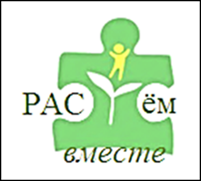 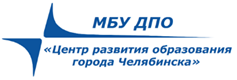 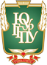 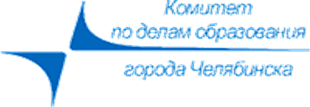 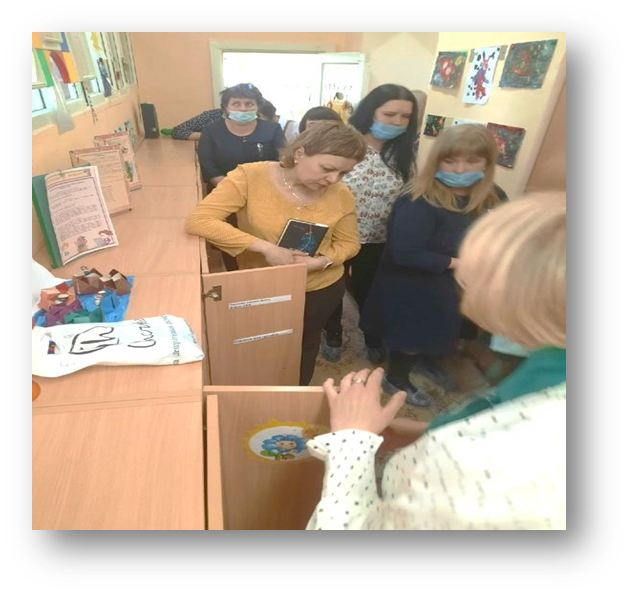 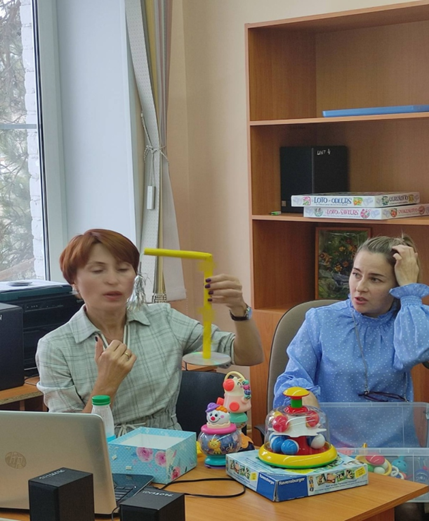 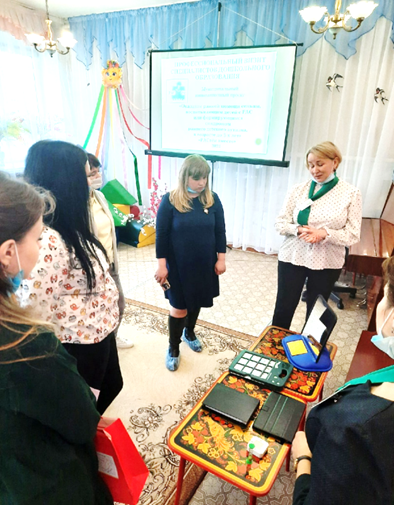 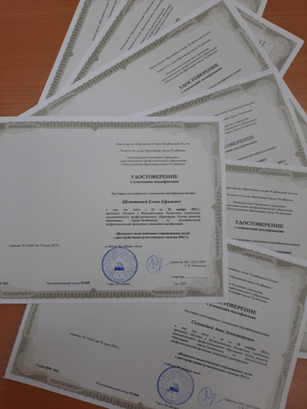 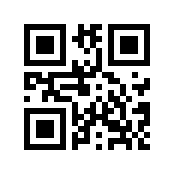 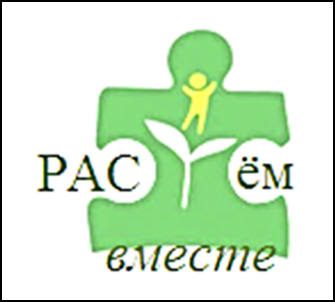 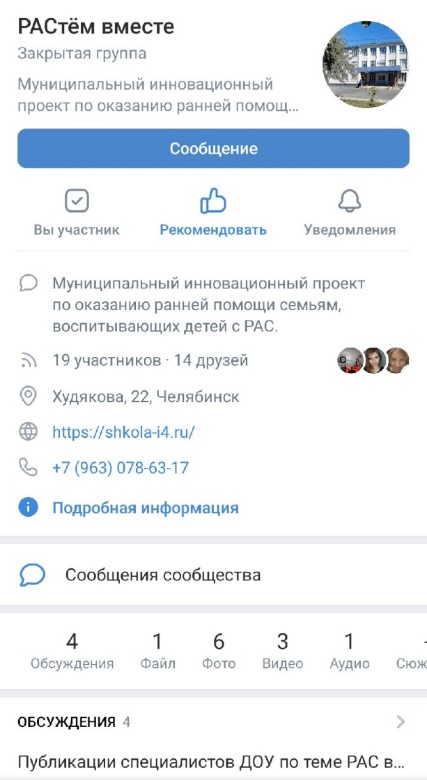 МБОУ «Школа-интернат № 4
 г. Челябинска»
ул. Худякова, д.22
shkola-i4@yandex.ru
+7 (351) 261-09-35
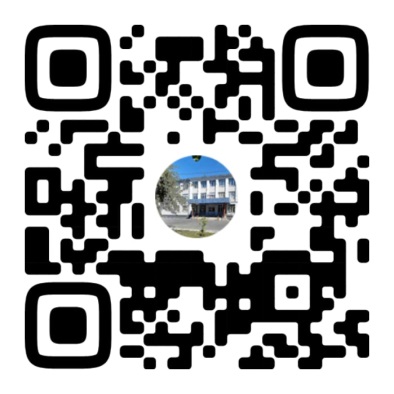